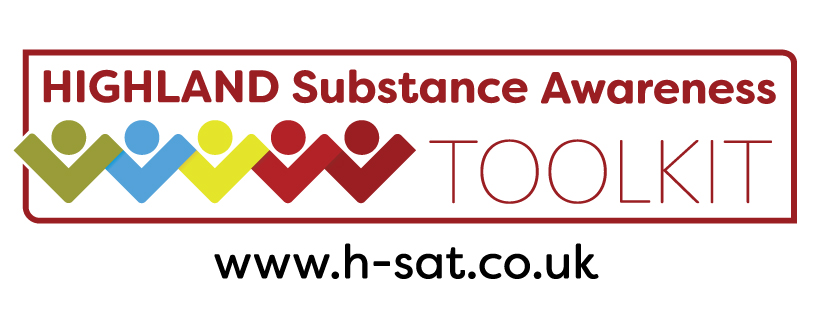 Hot Topics
Senior Level
It’s up to you
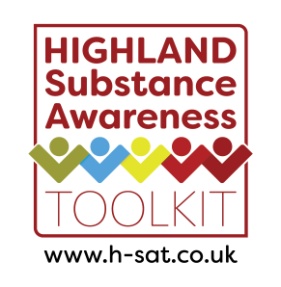 Decide which topic you would most like to investigate:
Smoke Free Scottish Prisons 
Minimum Unit Pricing for alcohol in Scotland (or other countries considering this)
Safe consumption facility in Glasgow 
Take-Home Naloxone Programs 
Multi Agency Safety Testing at festivals
[Speaker Notes: The young people can hold a debate or write a critical essay to consider both sides of the arguments for and against.  Or any other suitable format.  
 
There are lots of sources of information regarding these topics, but these might be a good place to begin:
http://www.highland-adp.org.uk/
http://www.gov.scot/Topics/Health/Services/Smoking
http://www.gov.scot/Topics/Health/Services/Alcohol
http://www.gov.scot/Topics/Health/Services/Drugs]